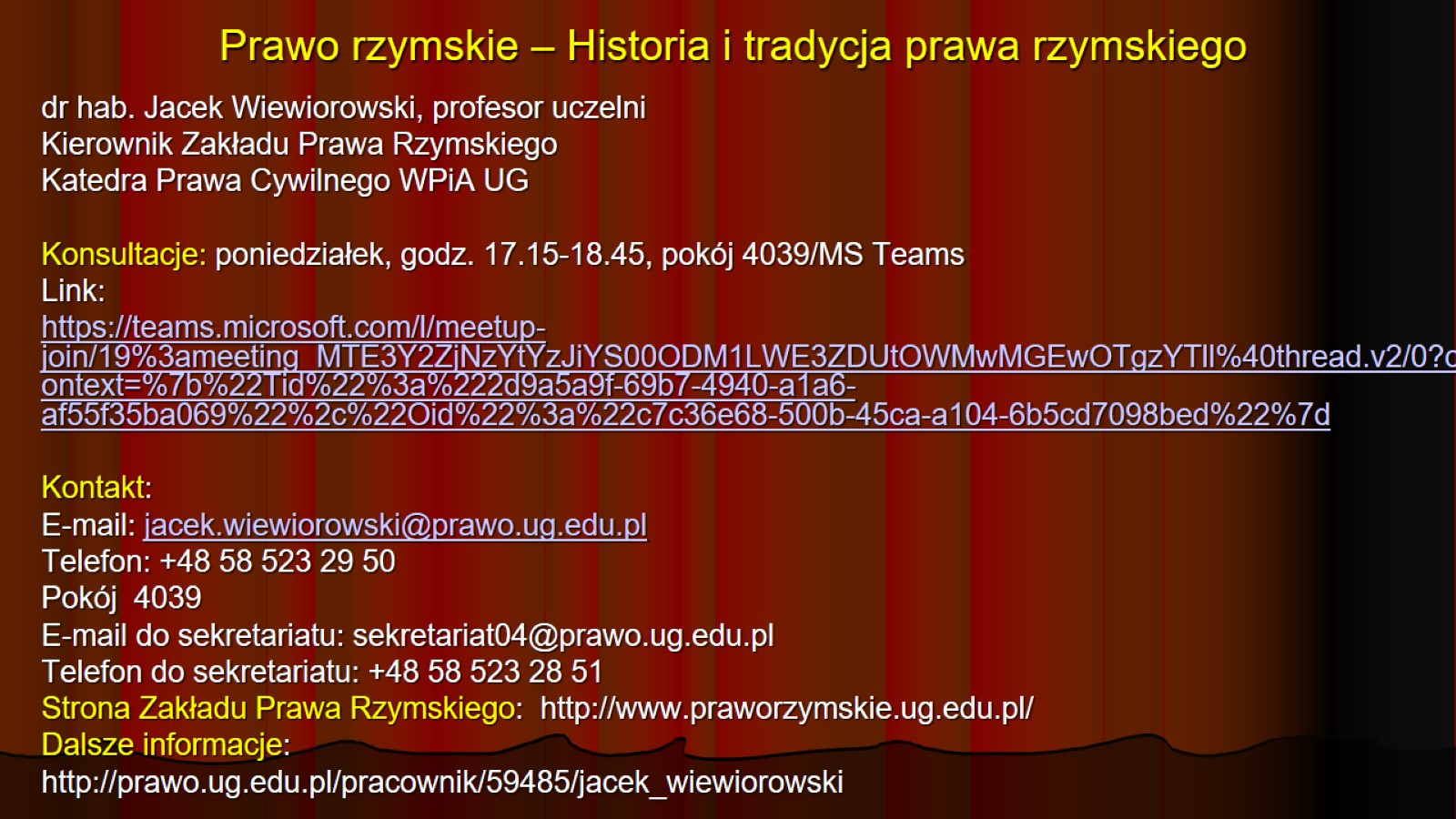 Prawo rzymskie – Historia i tradycja prawa rzymskiego
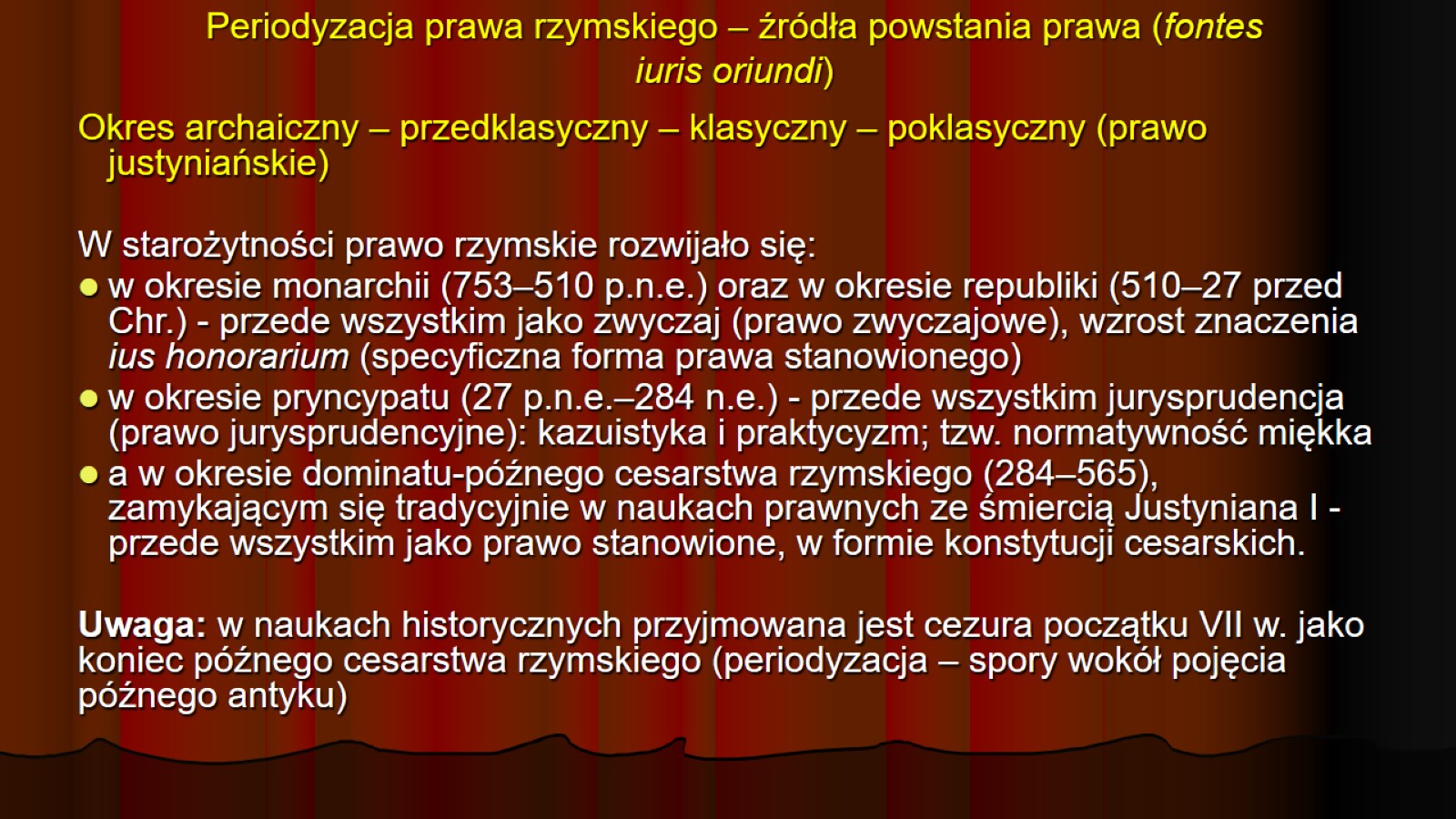 Periodyzacja prawa rzymskiego – źródła powstania prawa (fontes iuris oriundi)
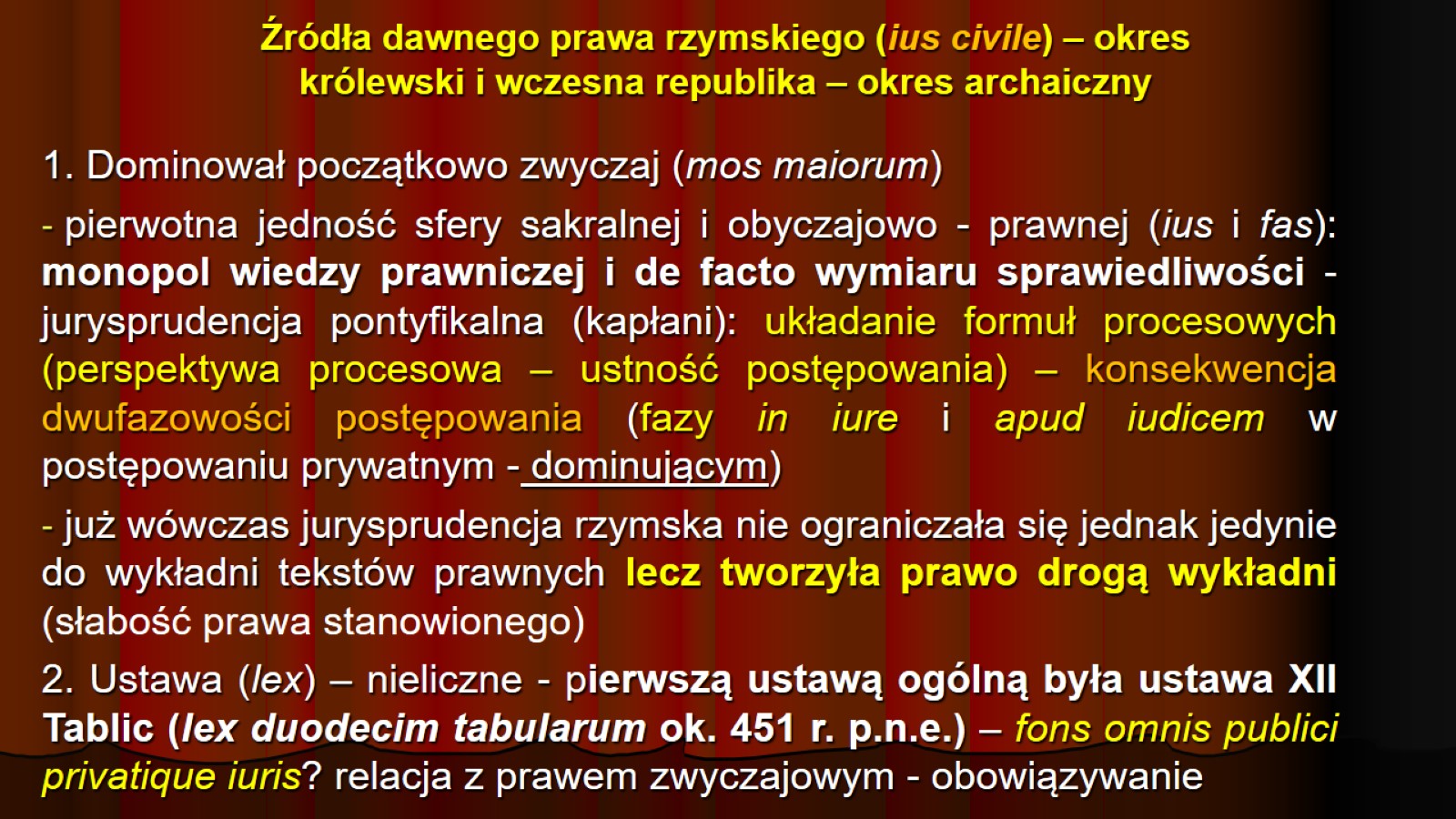 Źródła dawnego prawa rzymskiego (ius civile) – okres królewski i wczesna republika – okres archaiczny
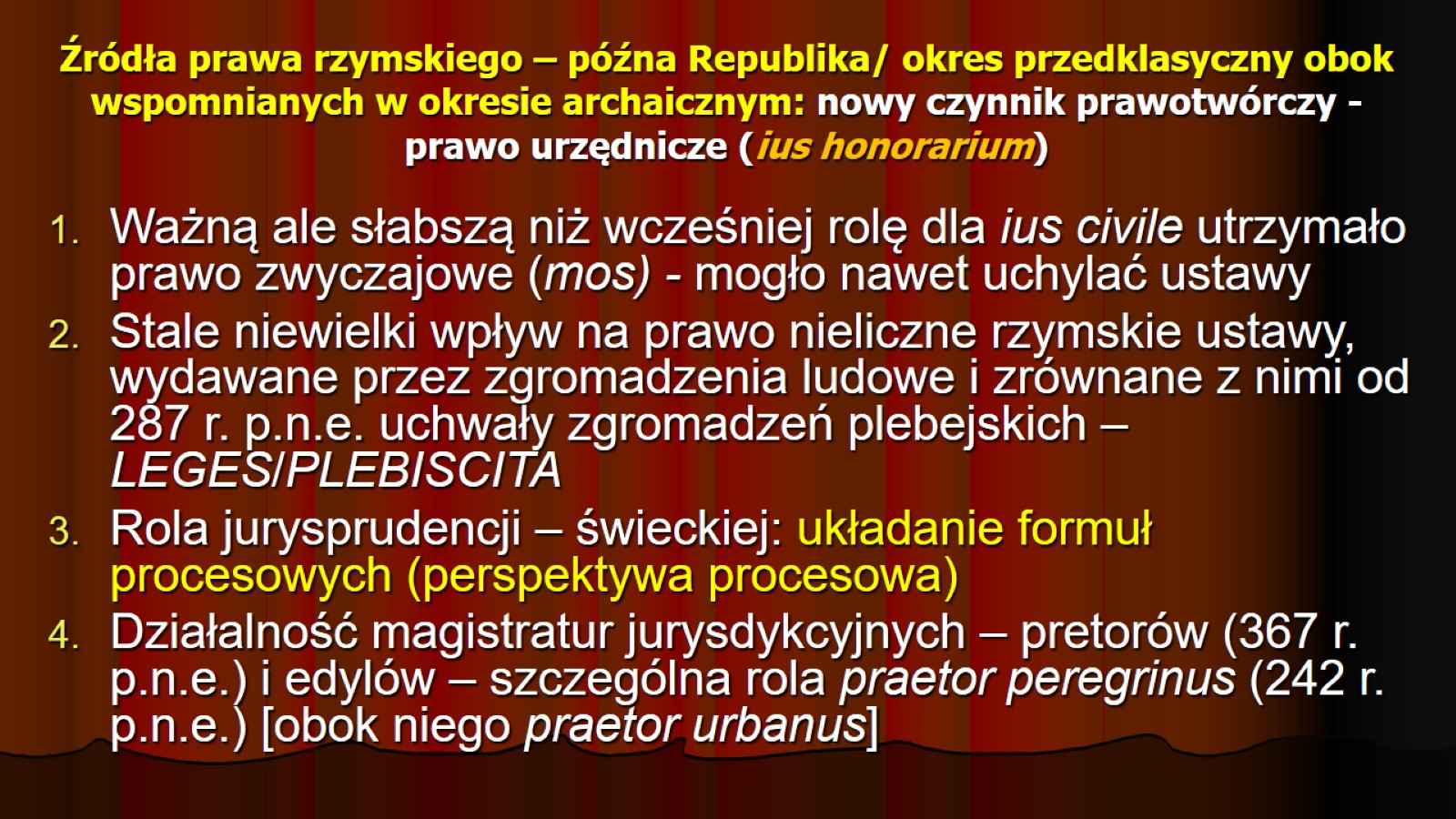 Źródła prawa rzymskiego – późna Republika/ okres przedklasyczny obok wspomnianych w okresie archaicznym: nowy czynnik prawotwórczy - prawo urzędnicze (ius honorarium)
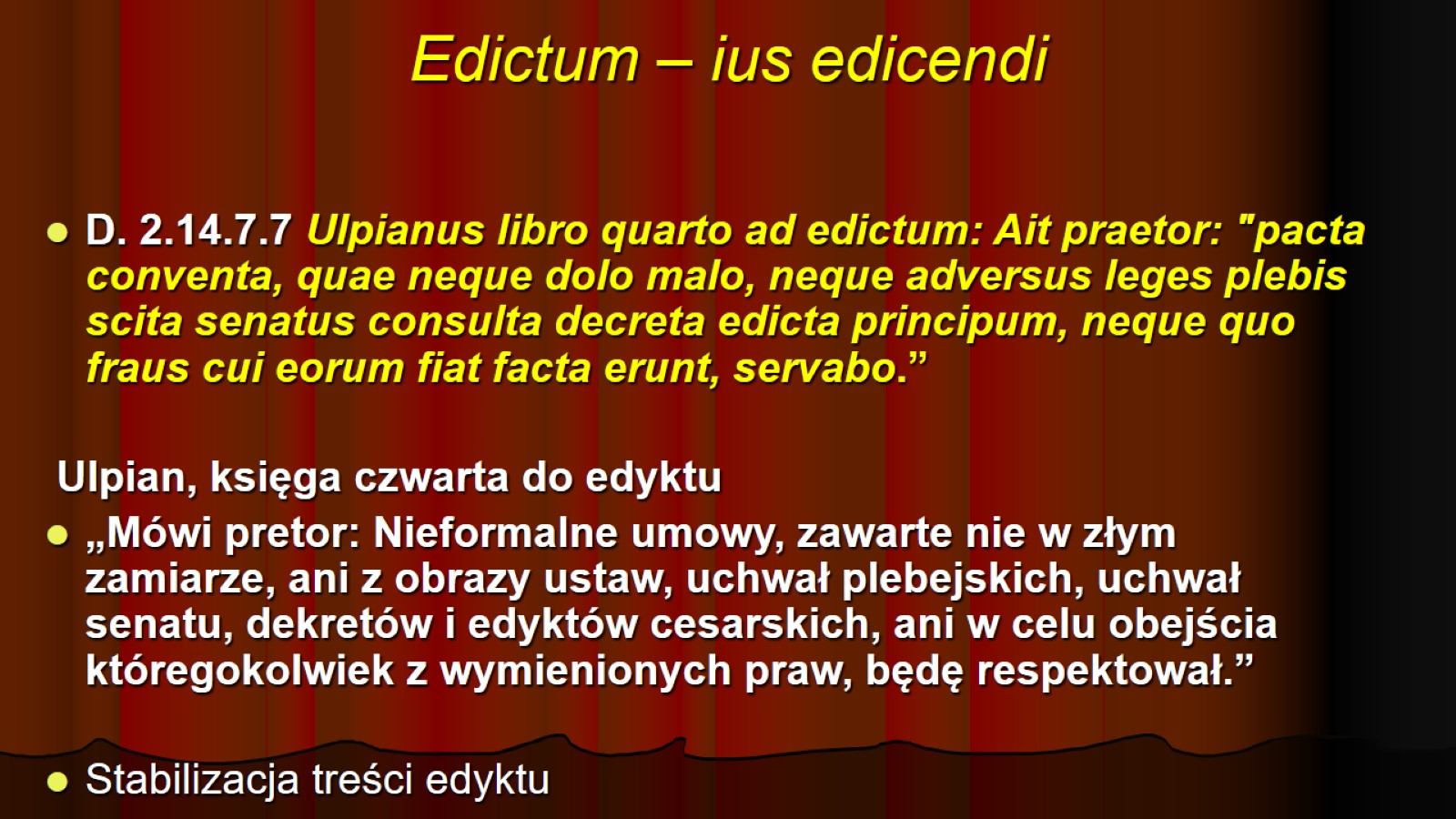 Edictum – ius edicendi
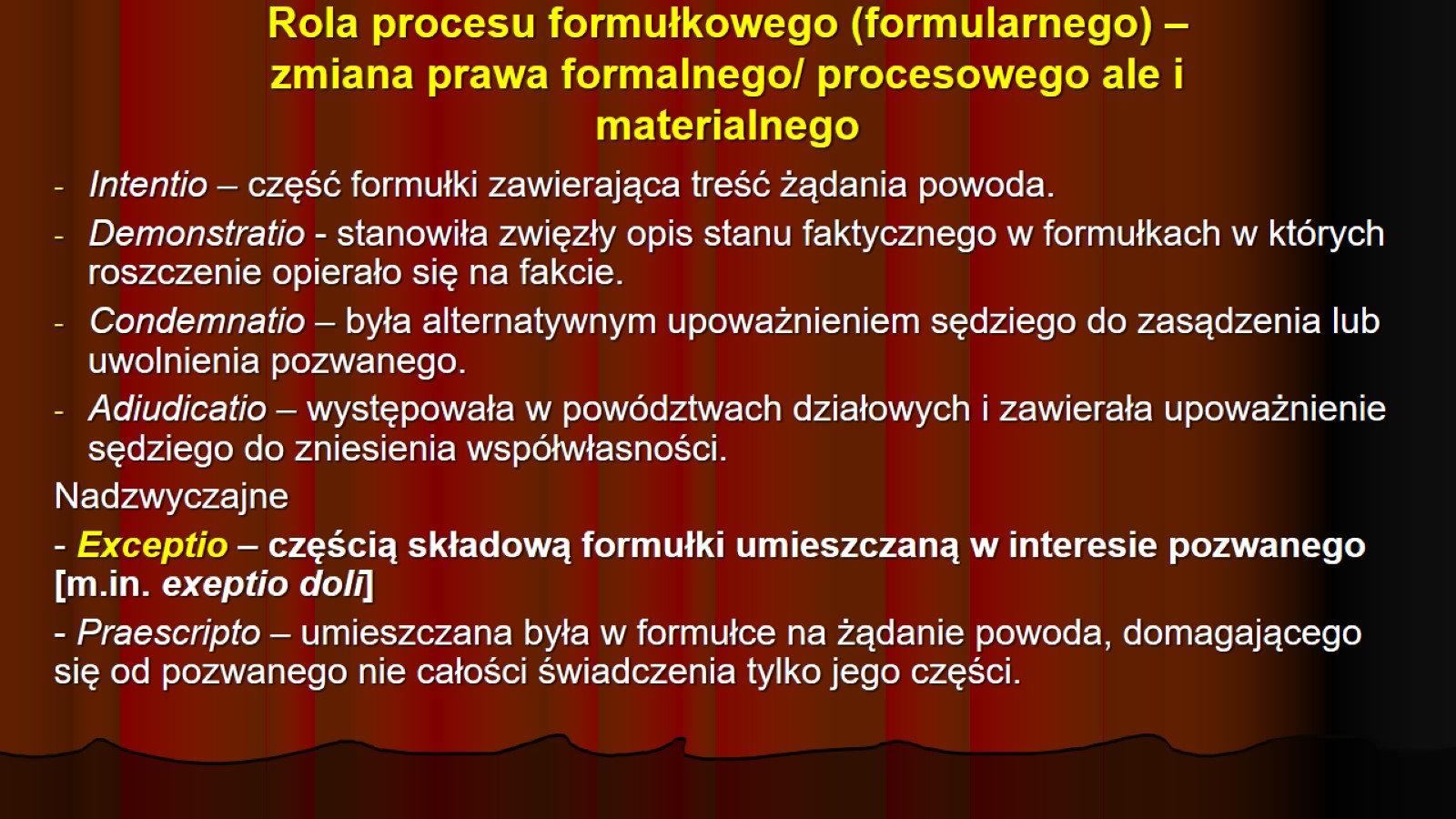 Rola procesu formułkowego (formularnego) – zmiana prawa formalnego/ procesowego ale i  materialnego
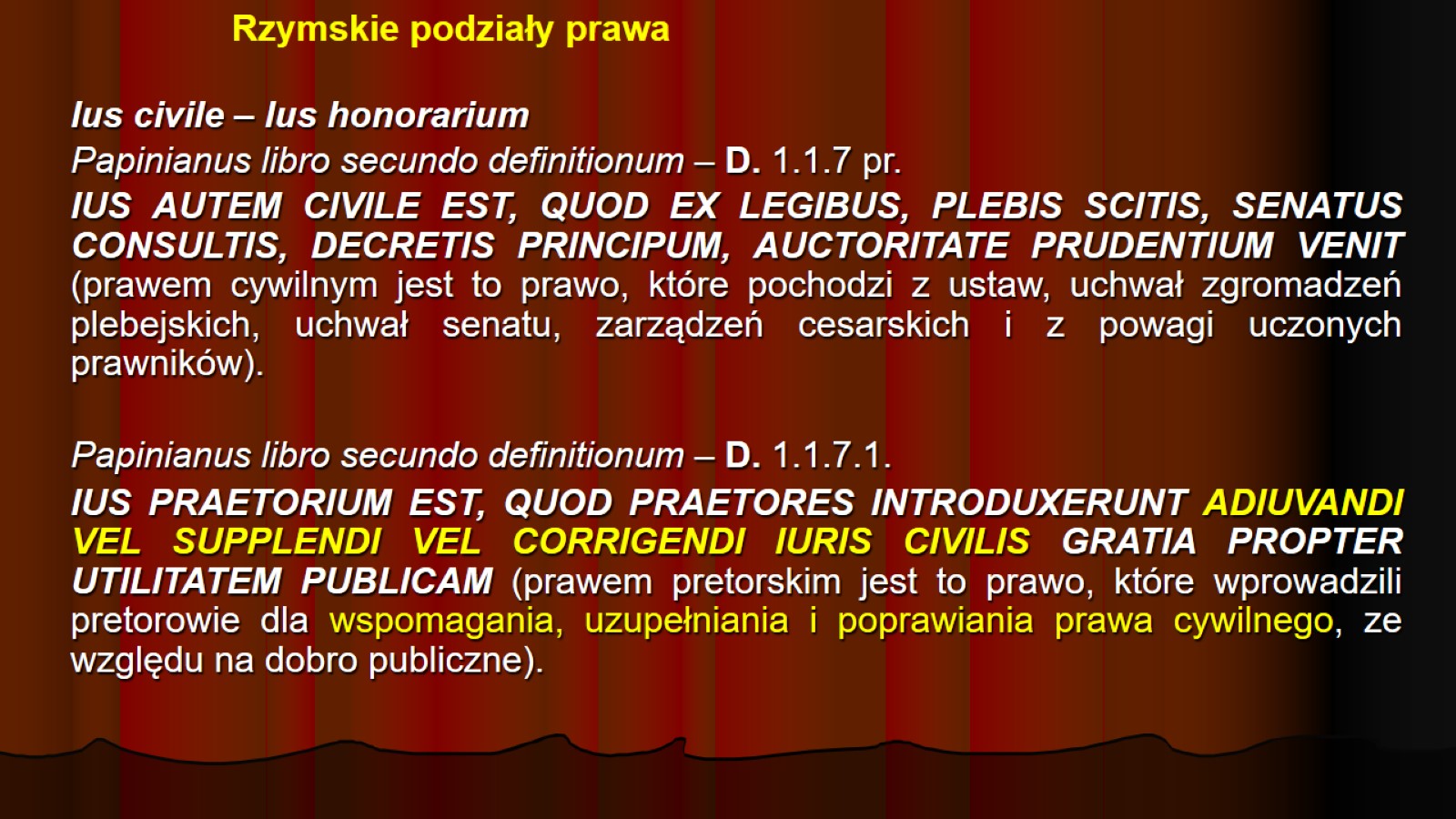 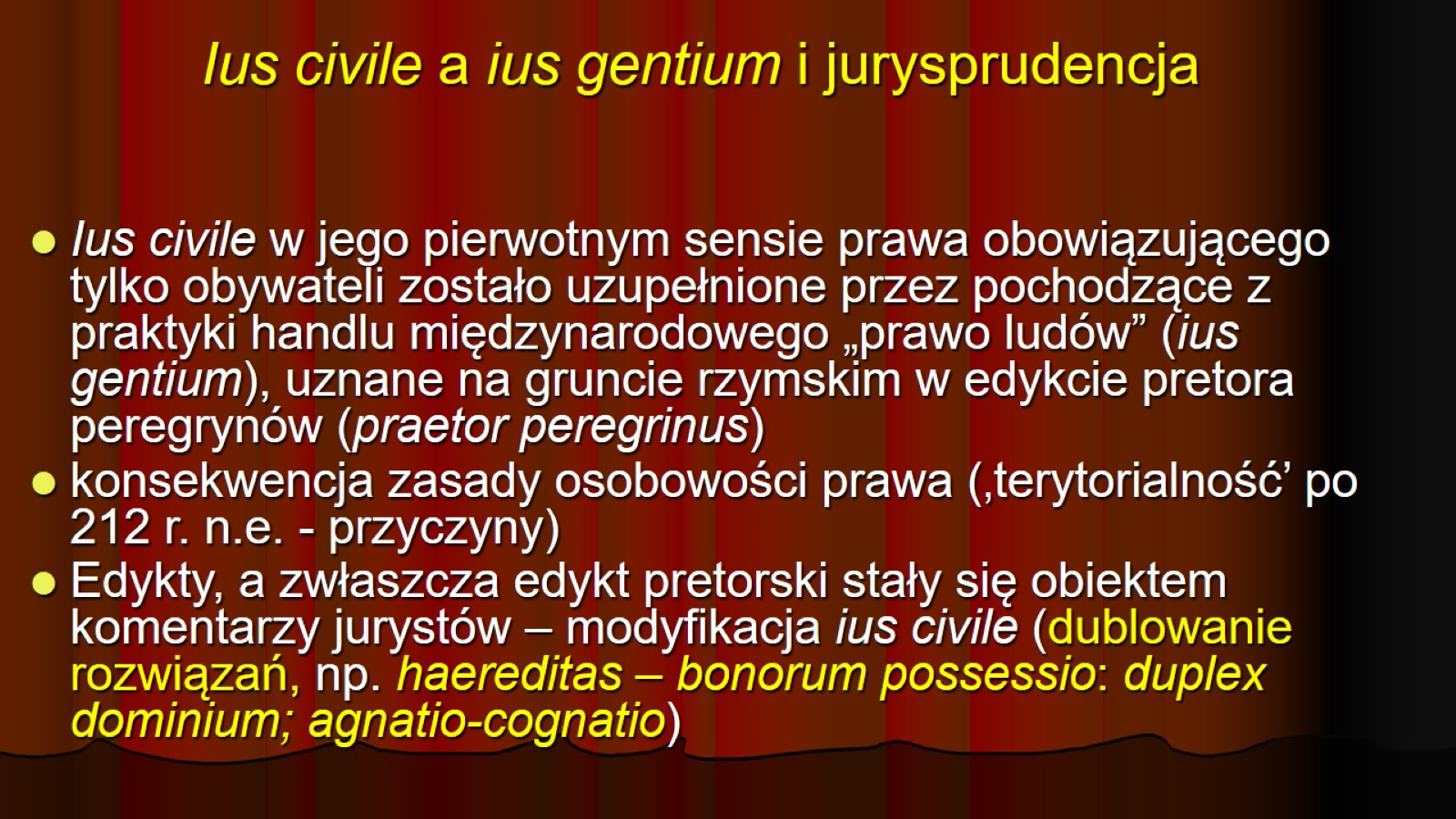 Ius civile a ius gentium i jurysprudencja
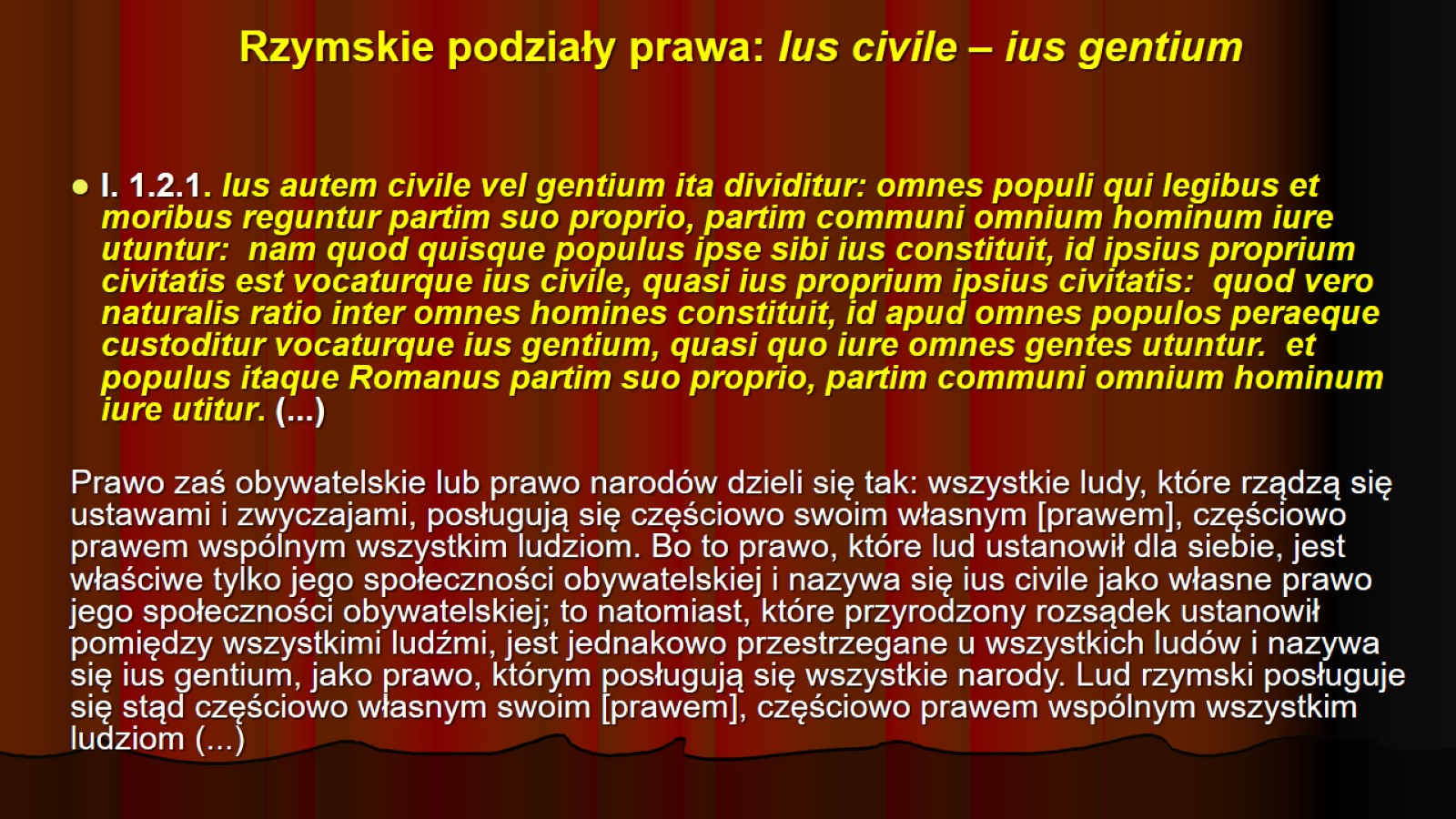 Rzymskie podziały prawa: Ius civile – ius gentium
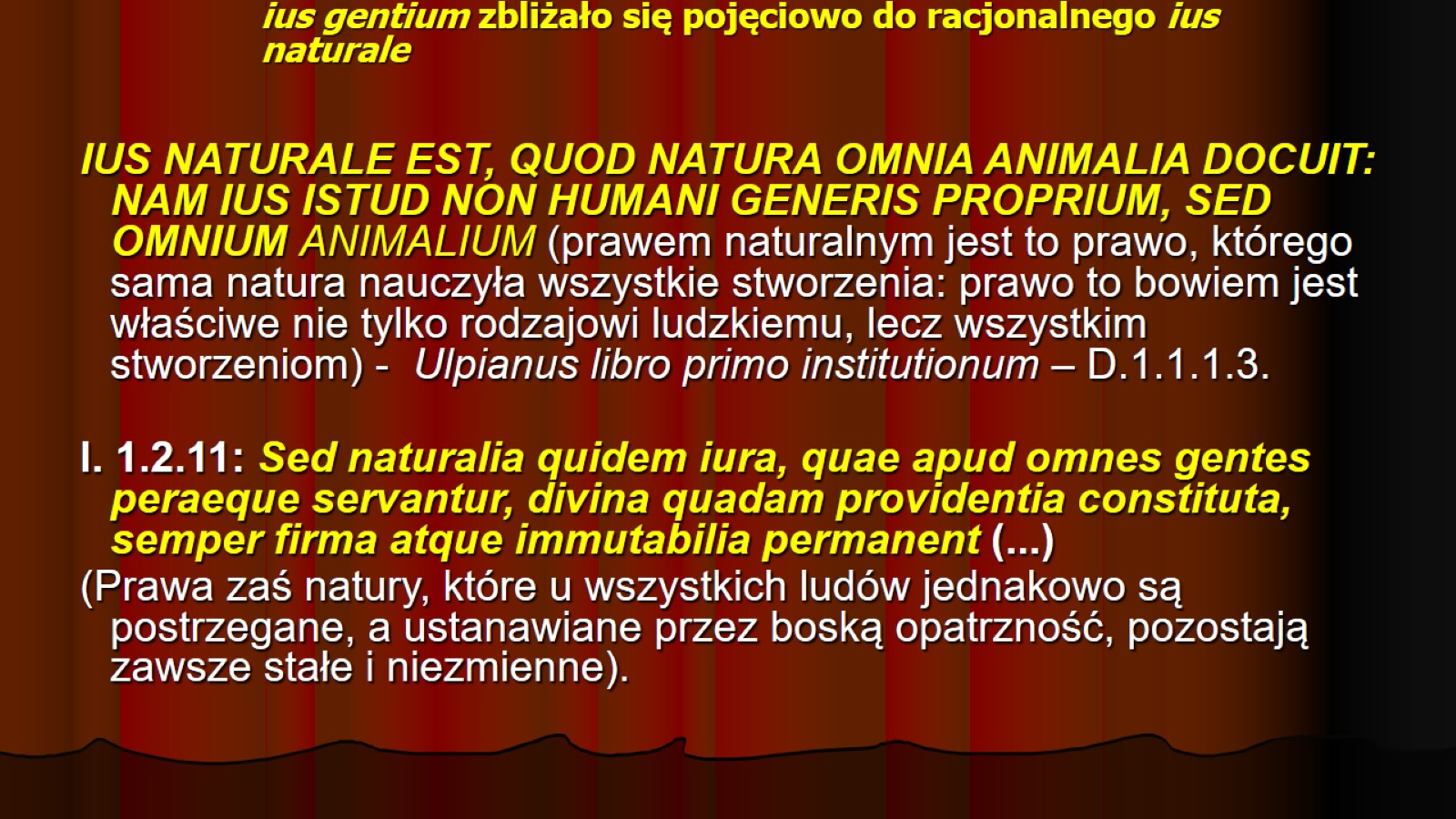 ius gentium zbliżało się pojęciowo do racjonalnego ius naturale
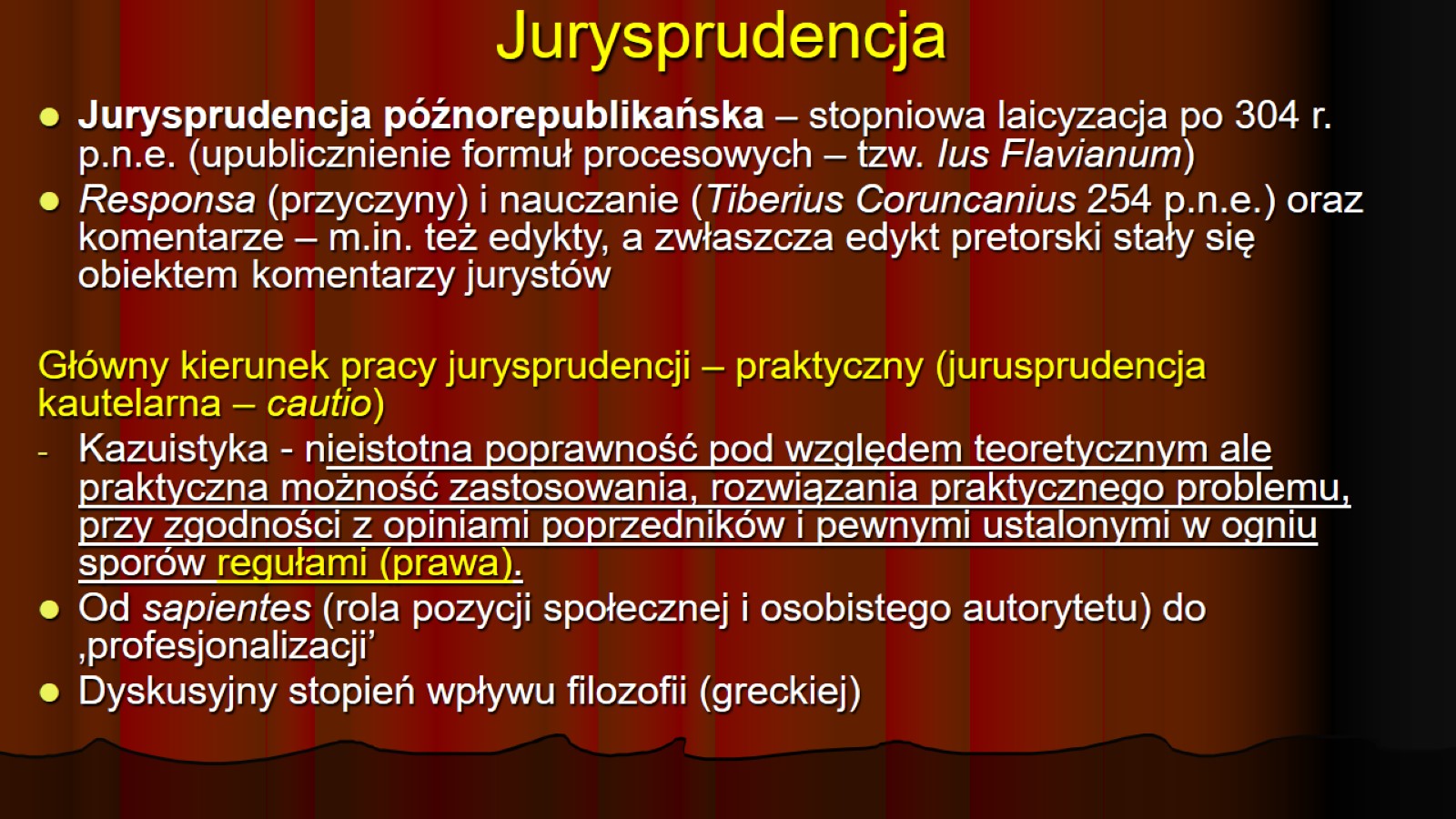 Jurysprudencja
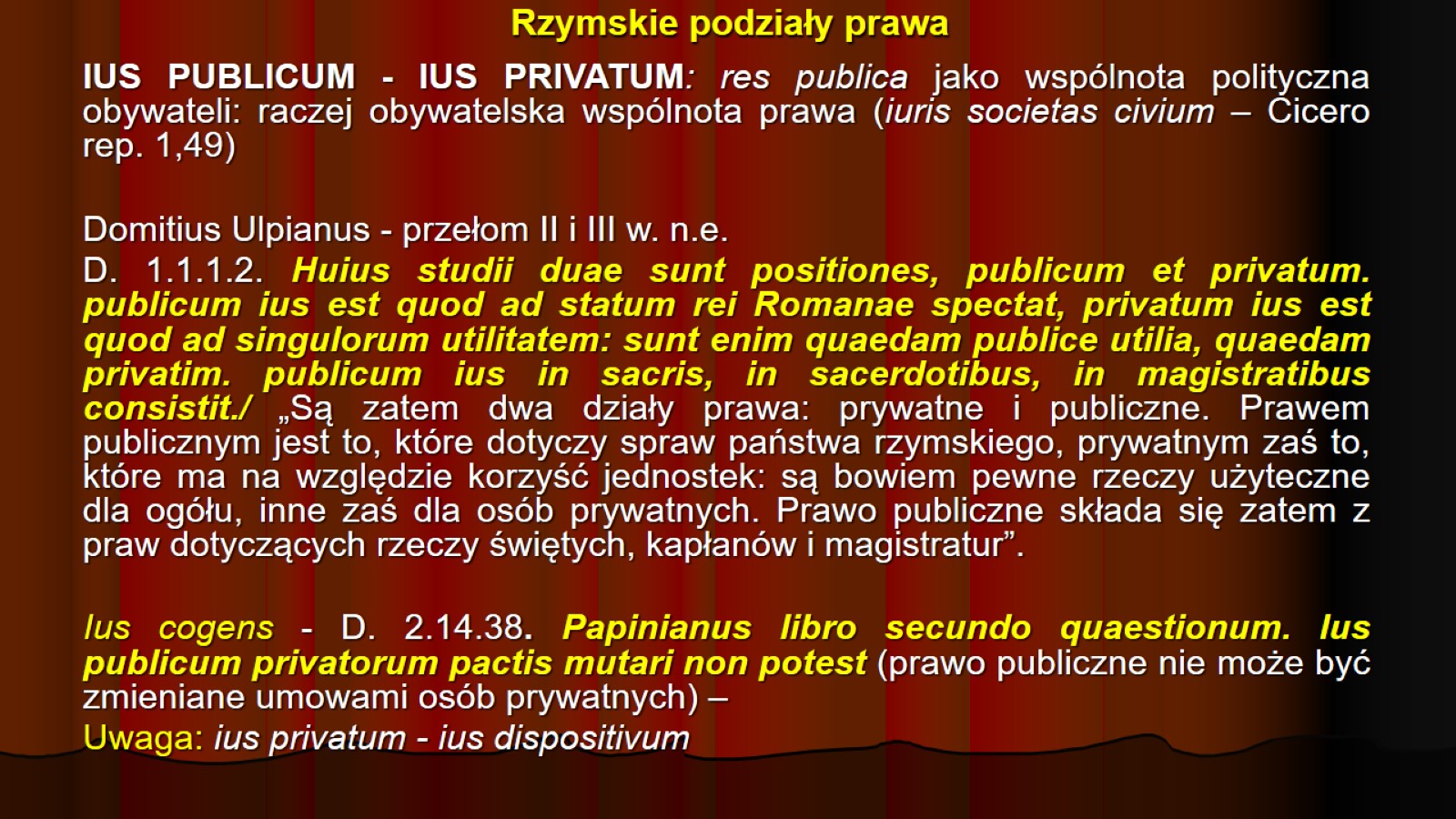 Rzymskie podziały prawa
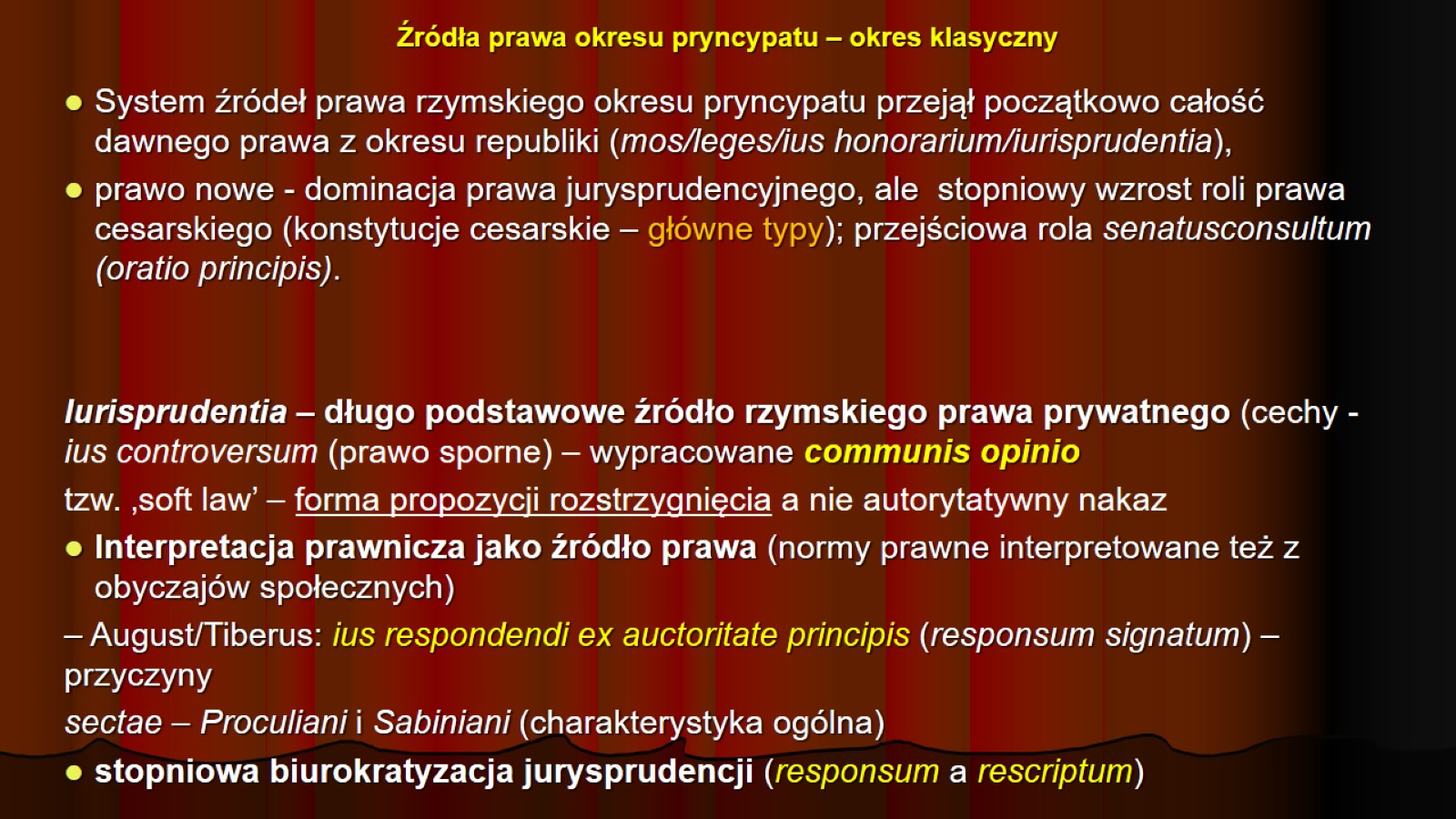 Źródła prawa okresu pryncypatu – okres klasyczny
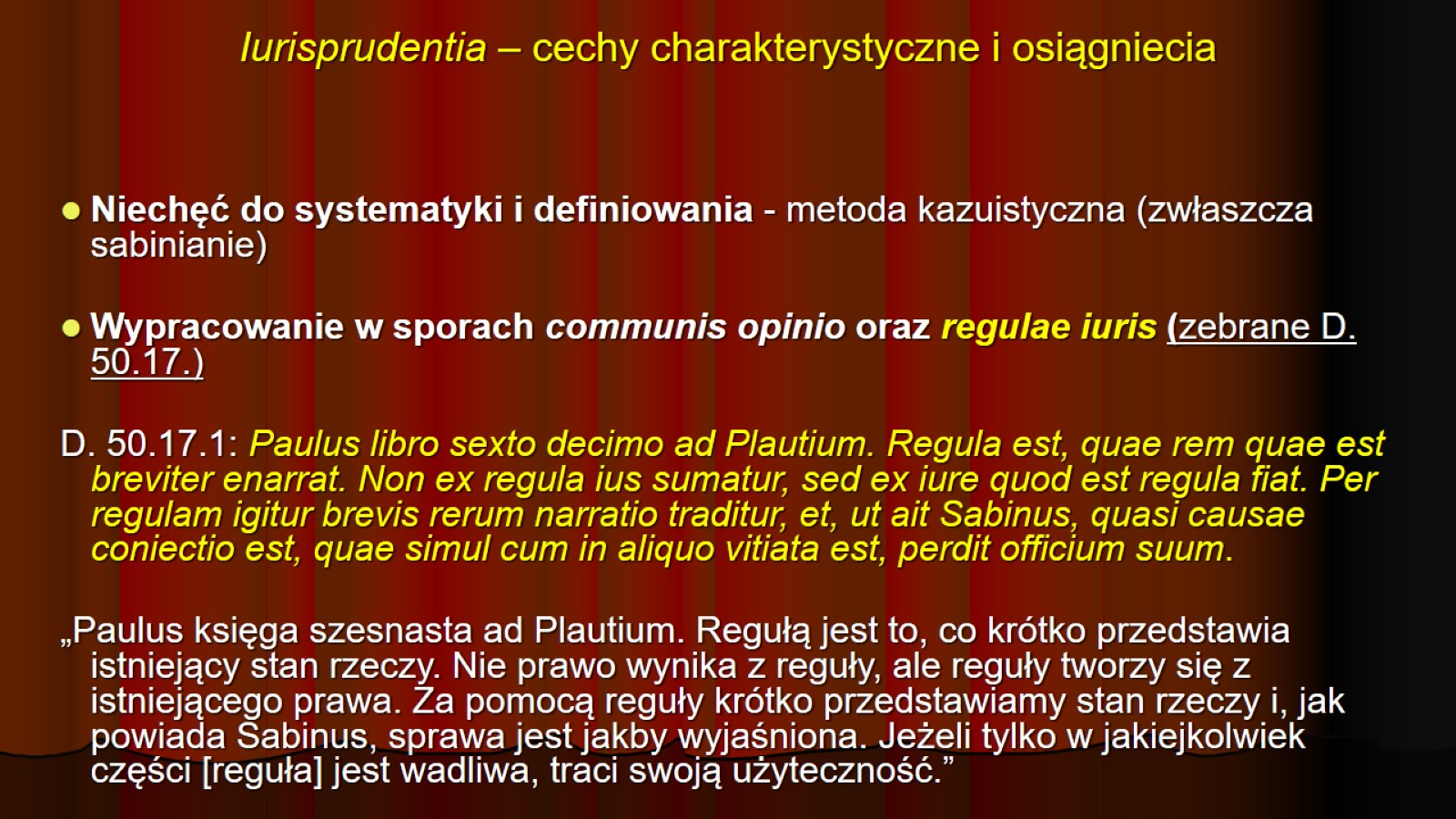 Iurisprudentia – cechy charakterystyczne i osiągniecia
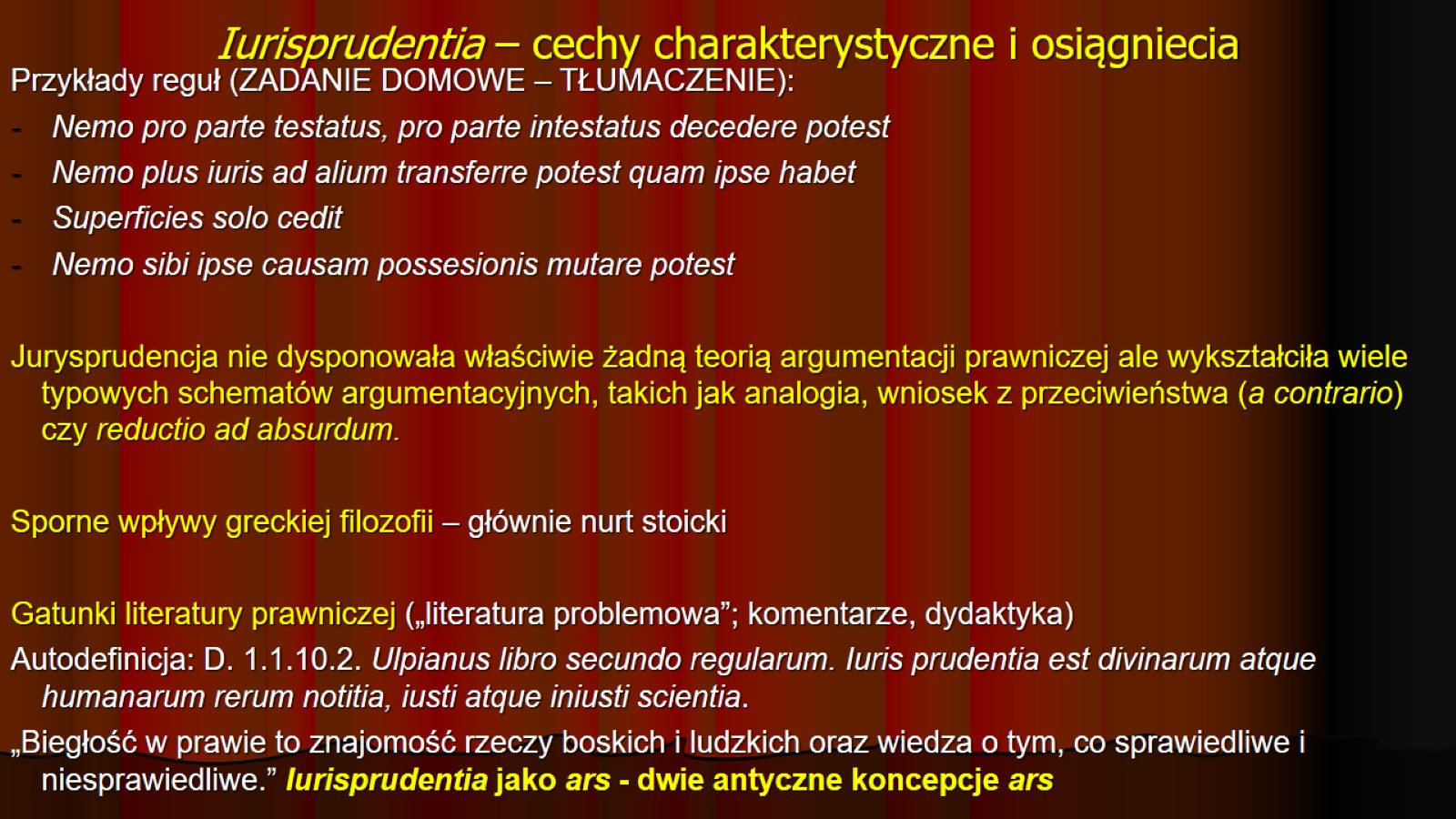 Iurisprudentia – cechy charakterystyczne i osiągniecia
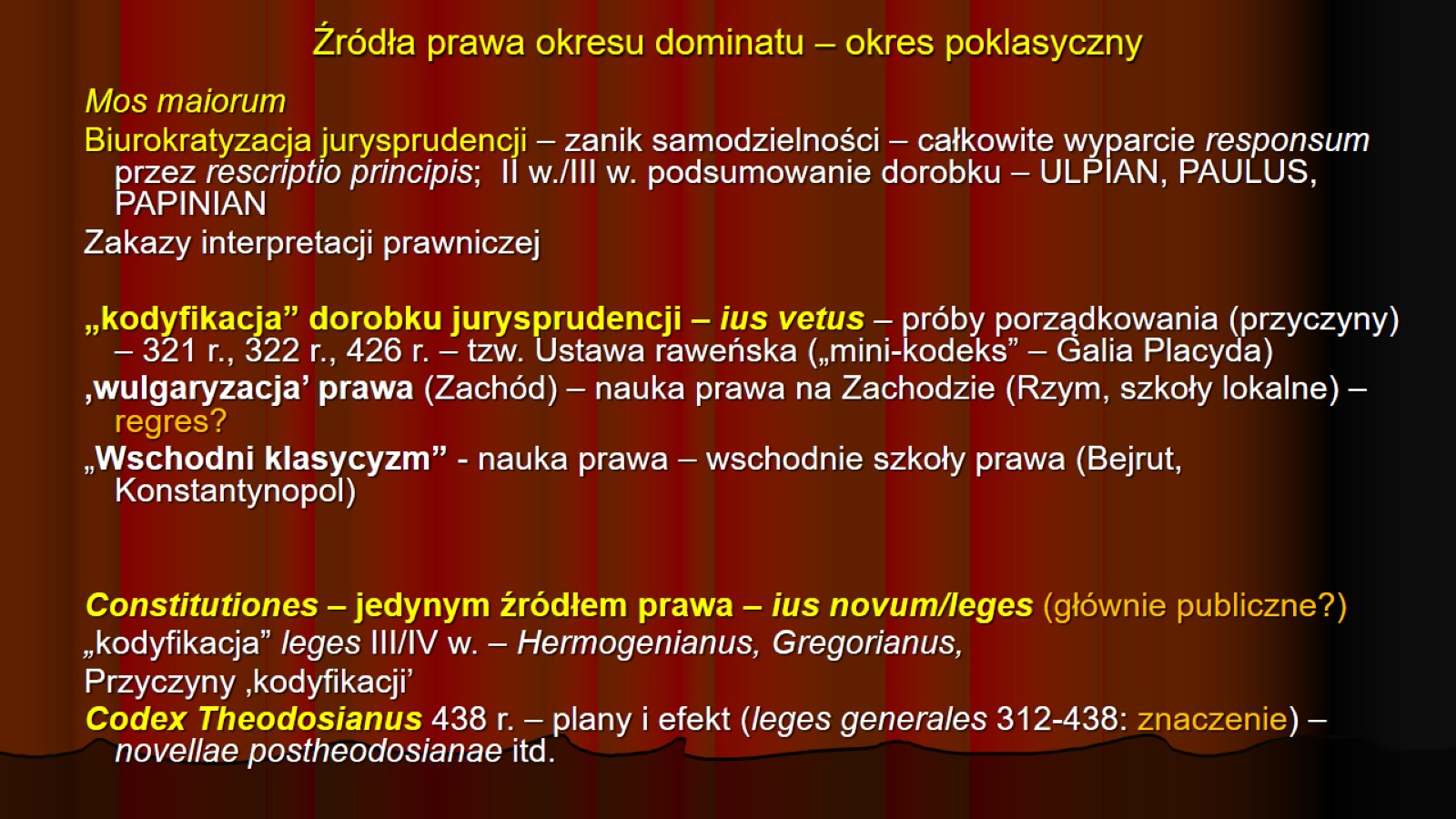 Źródła prawa okresu dominatu – okres poklasyczny
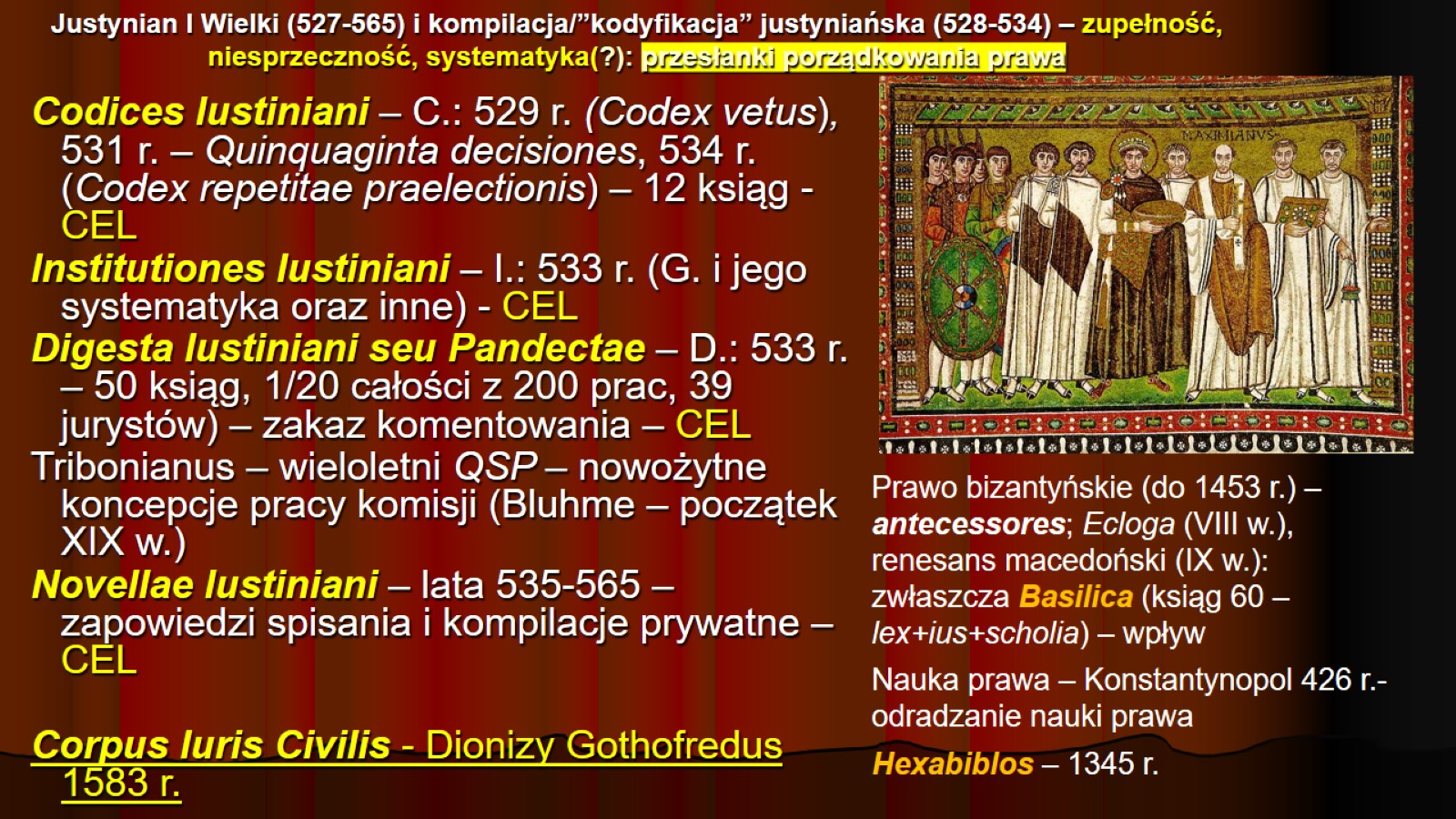 Justynian I Wielki (527-565) i kompilacja/”kodyfikacja” justyniańska (528-534) – zupełność, niesprzeczność, systematyka(?): przesłanki porządkowania prawa
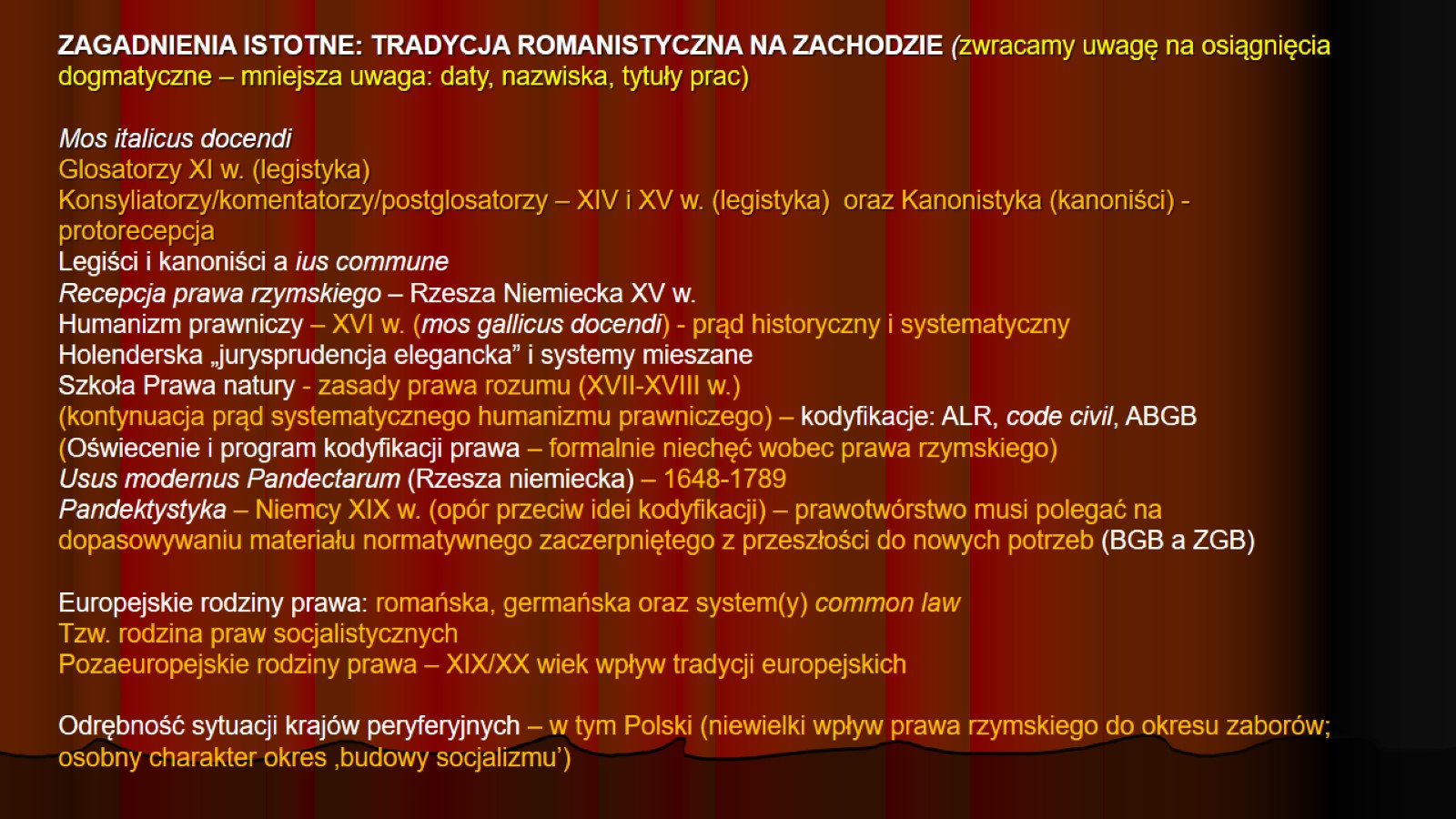 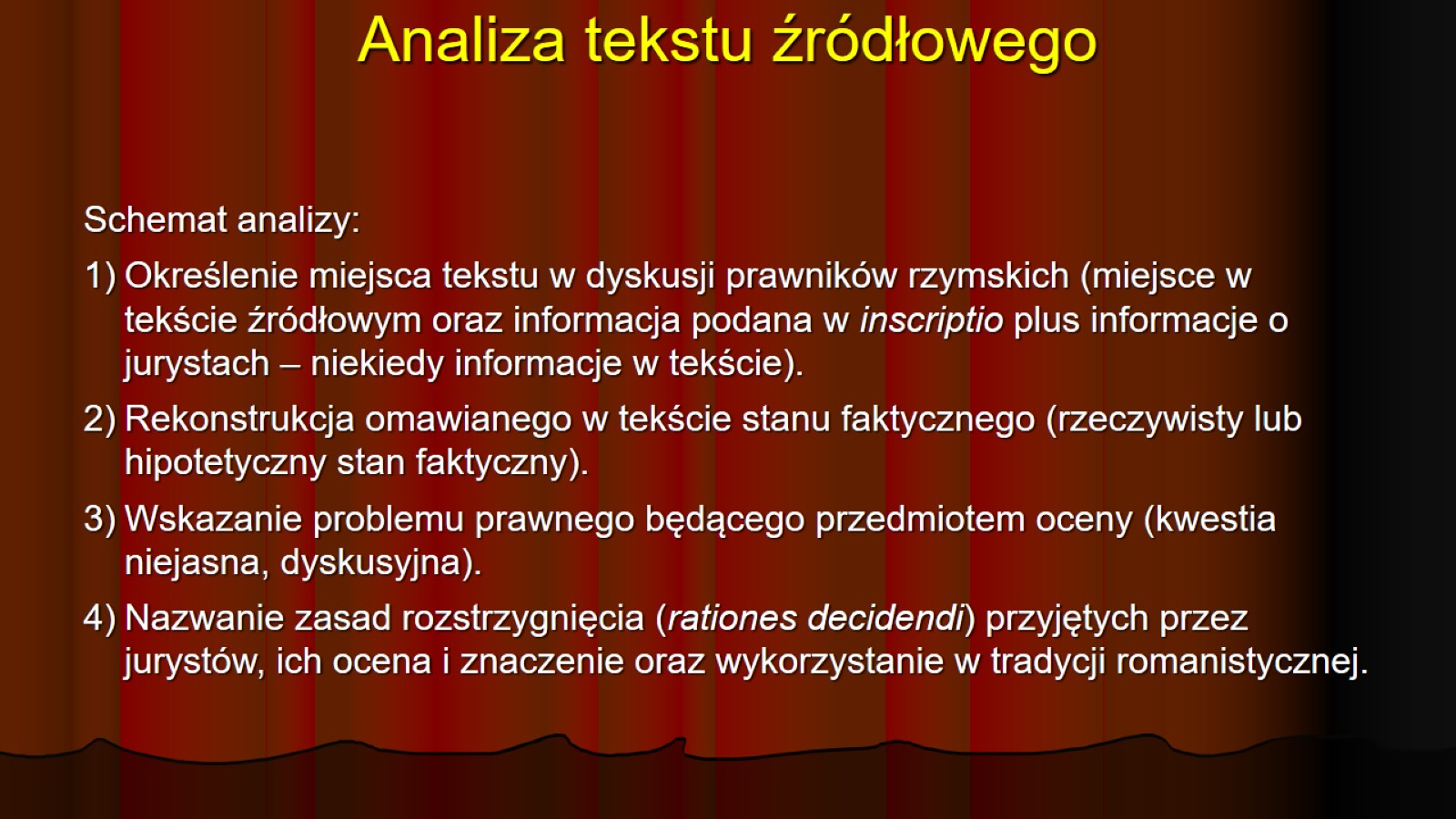 Analiza tekstu źródłowego
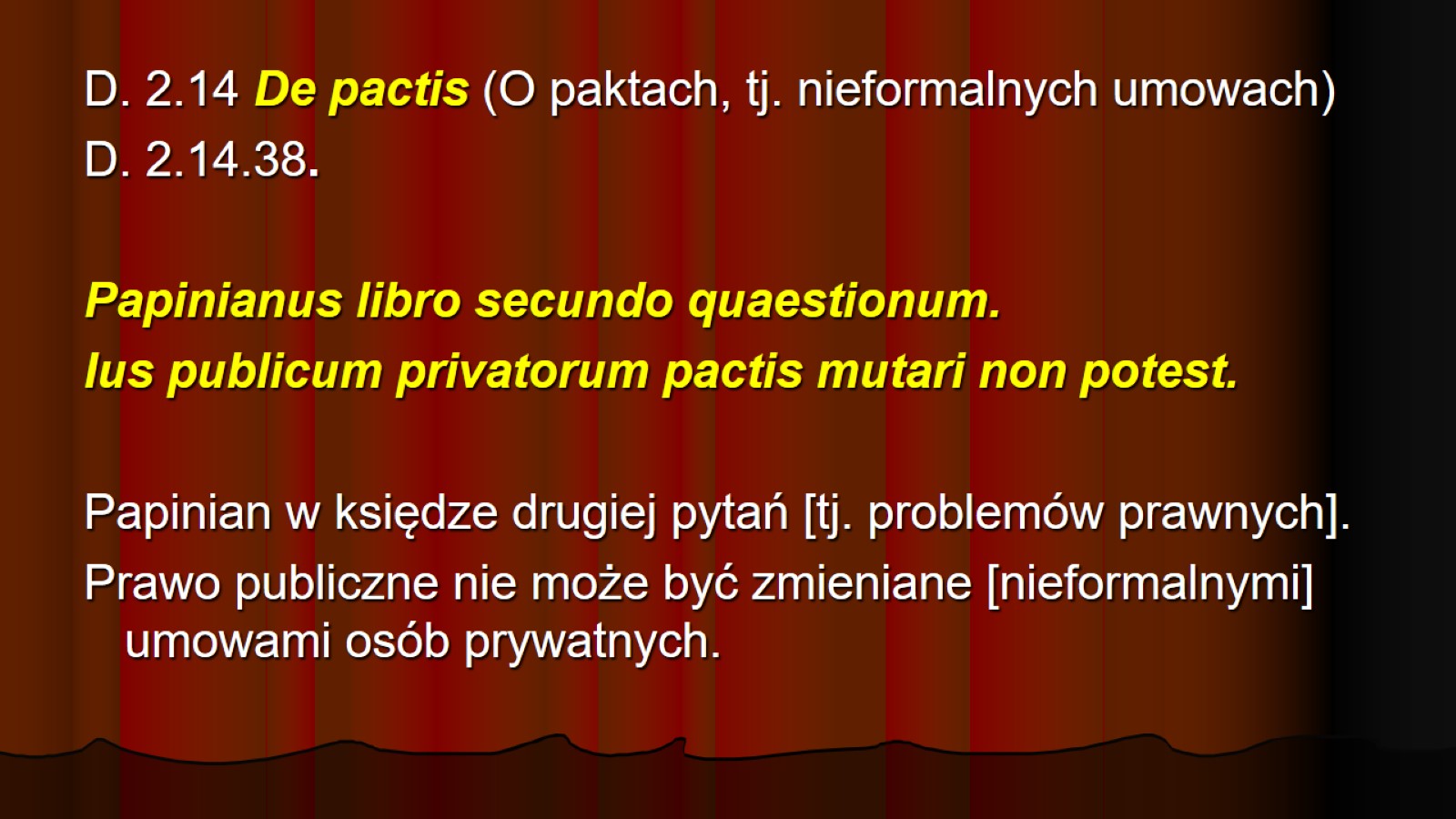 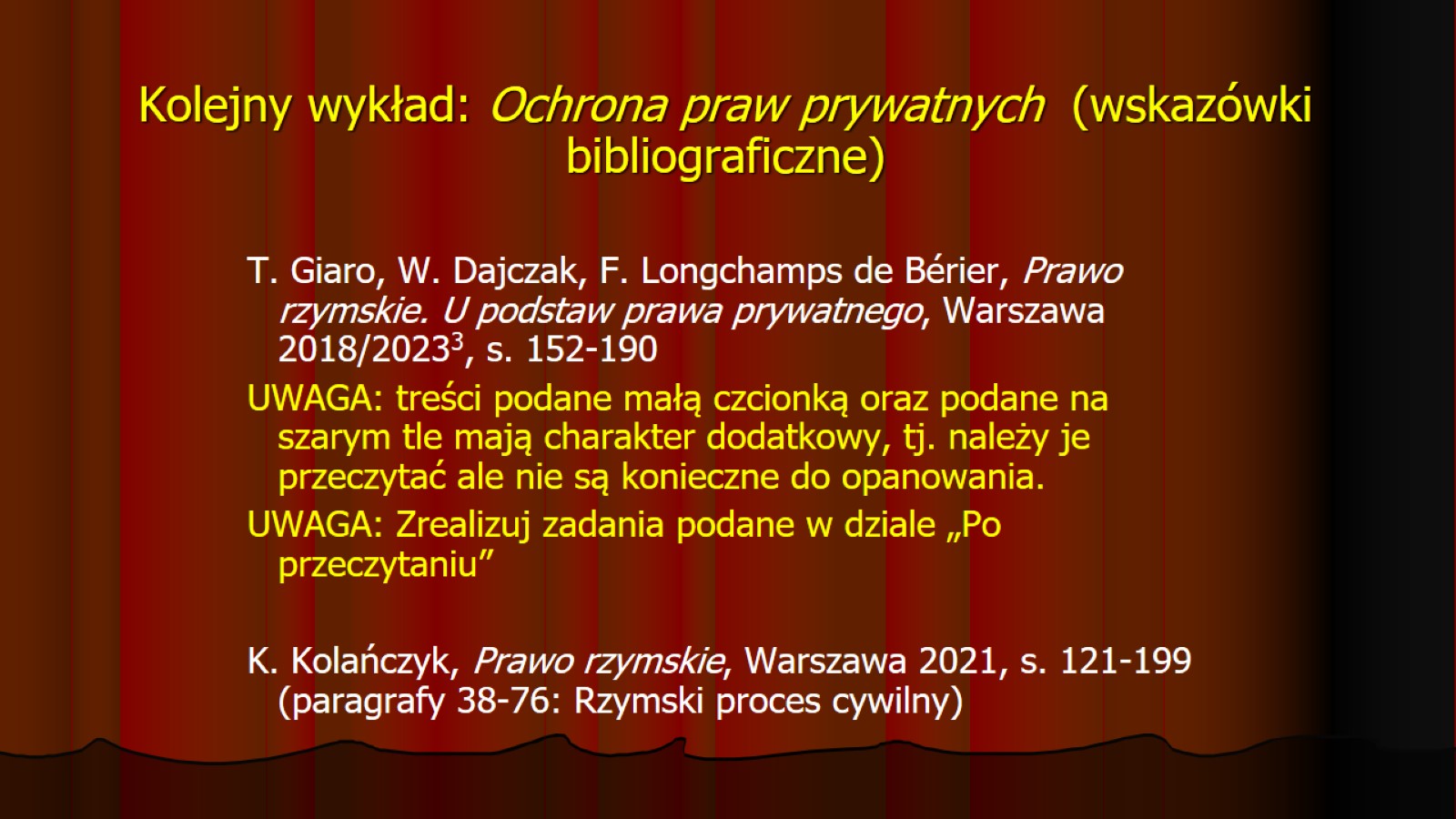 Kolejny wykład: Ochrona praw prywatnych  (wskazówki bibliograficzne)